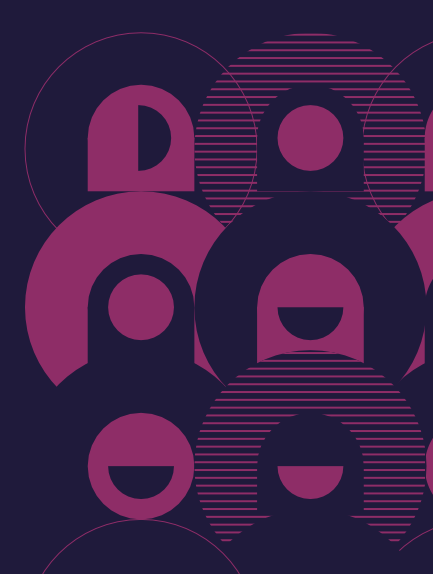 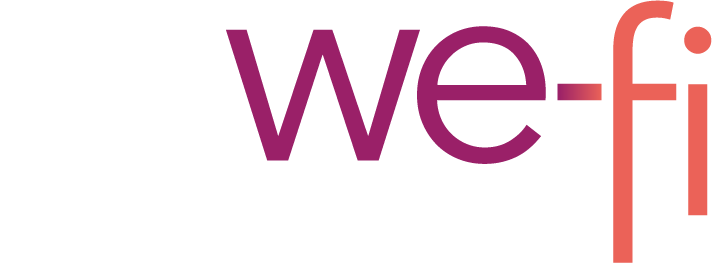 Supporting Women Entrepreneurs: 
WHAT WORKS?
Lessons from the Evidence and Opportunities for Further Research
Felicia Siegrist, We-Fi, June 2025
0
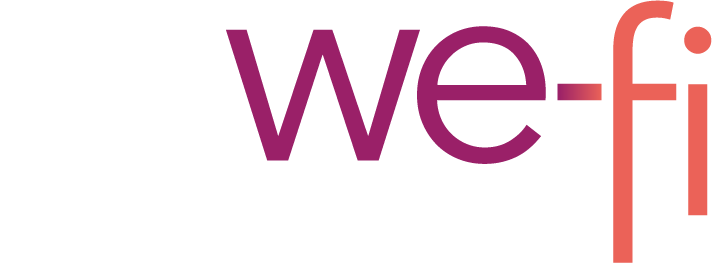 Awa Rivet, Founder of Le Comptoir du Sel
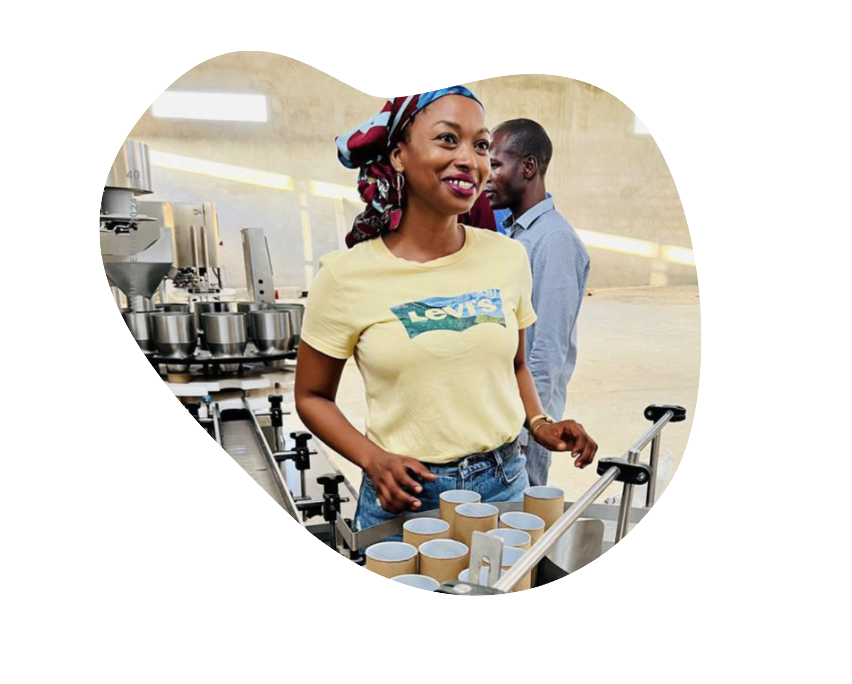 Founded business focused on processing and commercializing salt

Joined support programs to tackle challenges in access to finance, skills, and markets

Scaled her business, launched a second company, and created new jobs
1
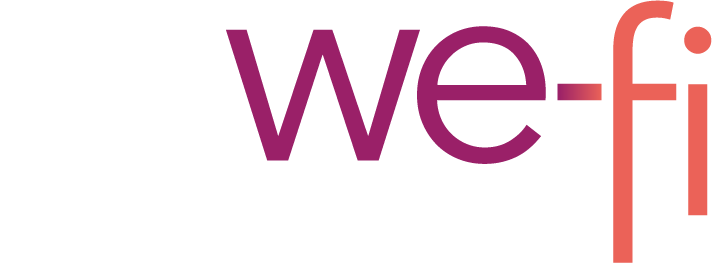 Women Entrepreneurs struggle with…
Limited Access to Finance
Limited Access to Skills & Networks
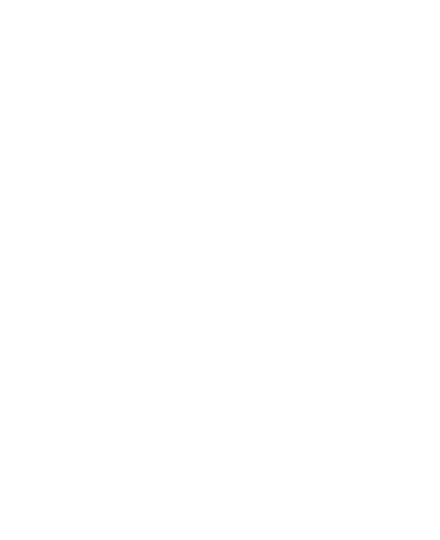 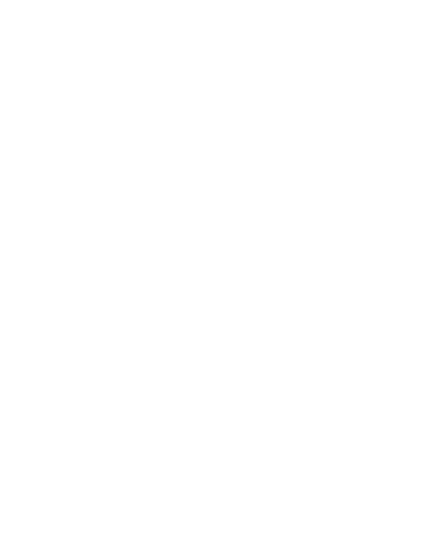 Limited asset ownership / collateral for bank loans. 
(Jaim 2020; Graney and Perlik 2024)
Smaller and less diverse networks. 
(Bullough et al. 2019; Howell and Nanda 2023)
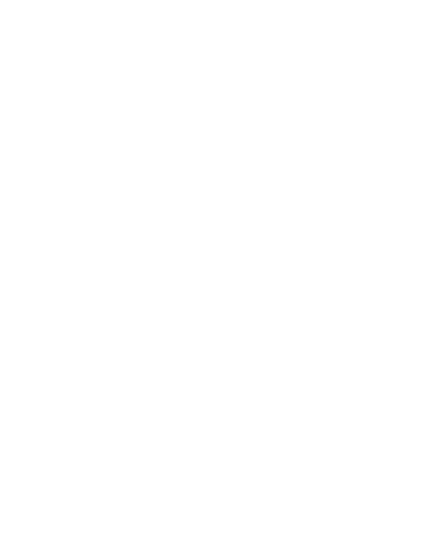 Limited Access to Markets & Tech
Limited Enabling Environment
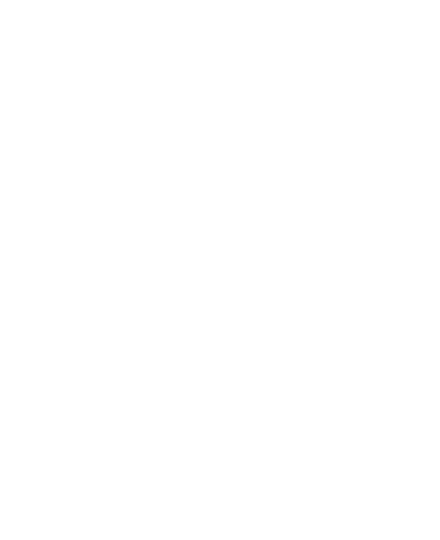 Limited access & skills to use digital tools for funding and market access.
(GSMA 2023; Cherie Blair Foundation 2025)
Balancing business with unpaid care work.
(ILO 2018; Taylor et al. 2023).
…
2
WHAT WORKS?
IN ADDESSING THESE CONSTRAINTS
3
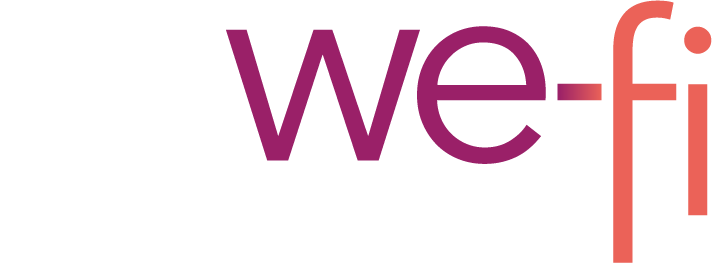 We-Fi Evidence Paper
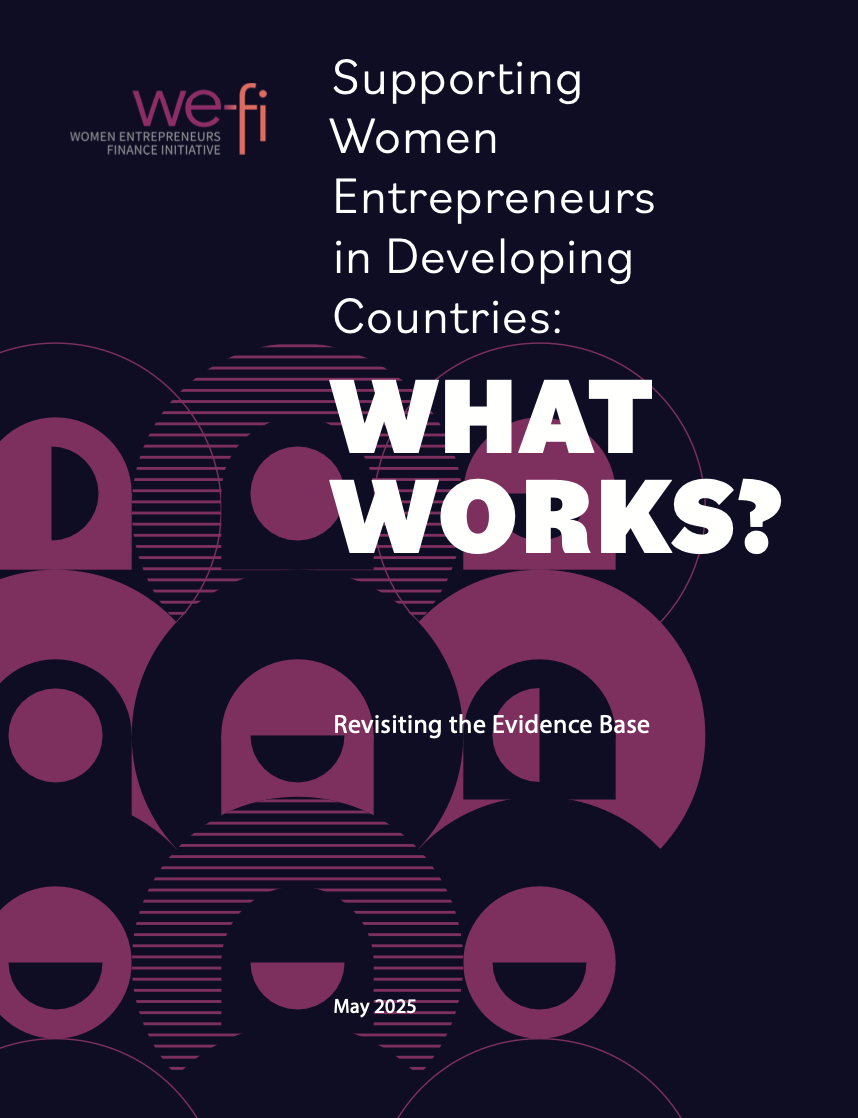 For researchers 
& policymakers
Maps evidence from We-Fi programs and beyond
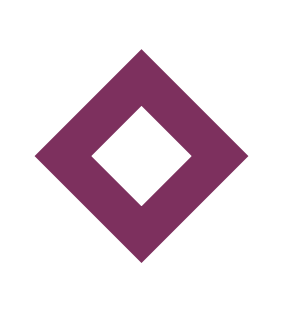 Identifies promising interventions with the potential for scale
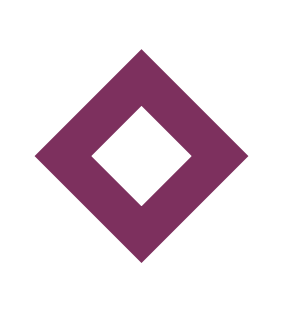 Analyses evidence gaps and highlights research opportunities
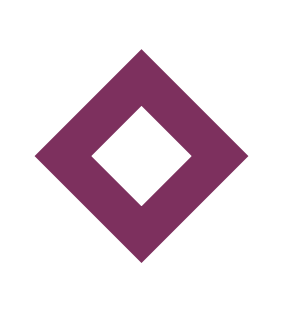 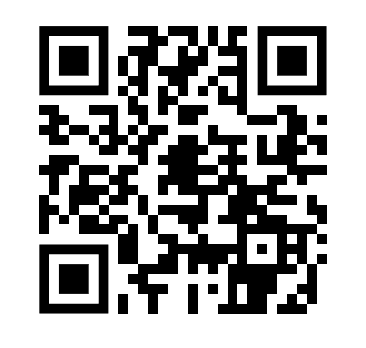 Offers a dynamic view (2022 vs. 2025)
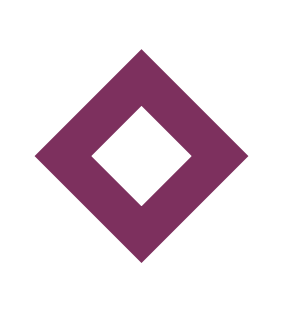 4
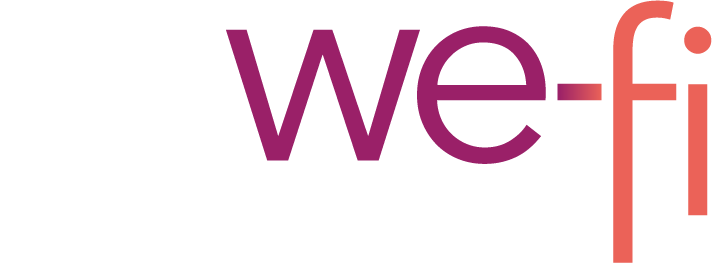 Methodology
2
3
1
Screening
Rating & Coding
Identification
Robust empirical evidence (n=189)
Experimental (n=84) incl. RCTs and quasi-experimental studies 
Non-experimental (n=115) incl. systematic reviews, comparative and correlational studies
Overall confidence score based on unweighted averages
Rating synthesis  (strong, emerging, limited) based on the direction and weight of evidence
Records from academic and grey literature(n=462)
5
*Rating system is based on rating methodology developed by Dalberg Advisors and FMO (2021)
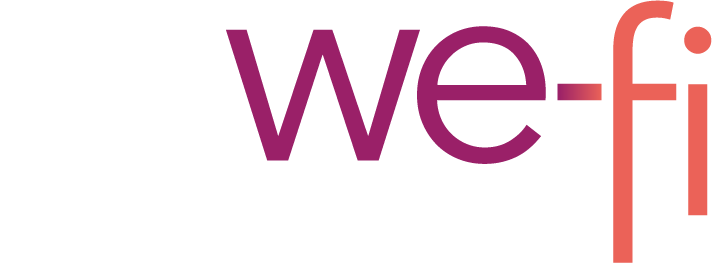 Example: Theory of Change - Access to Finance
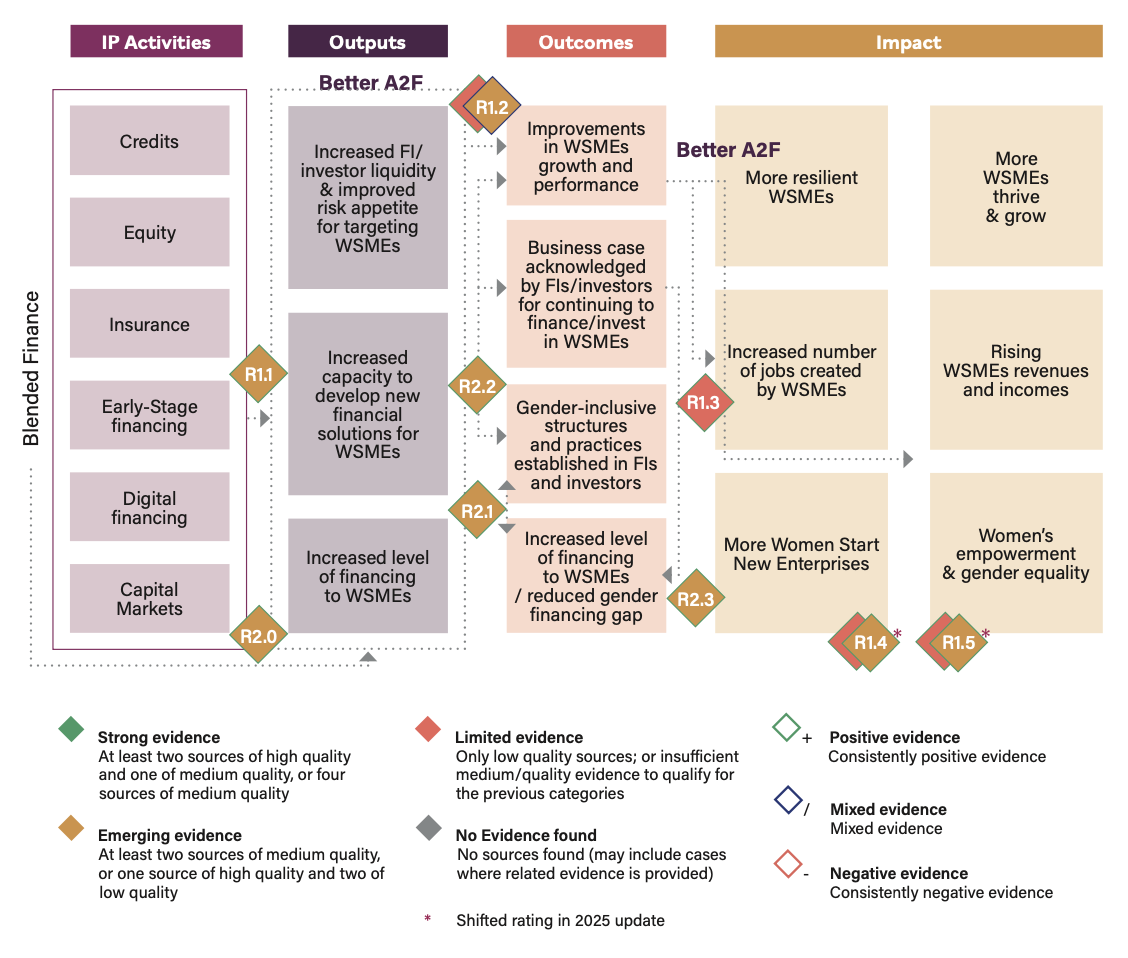 *
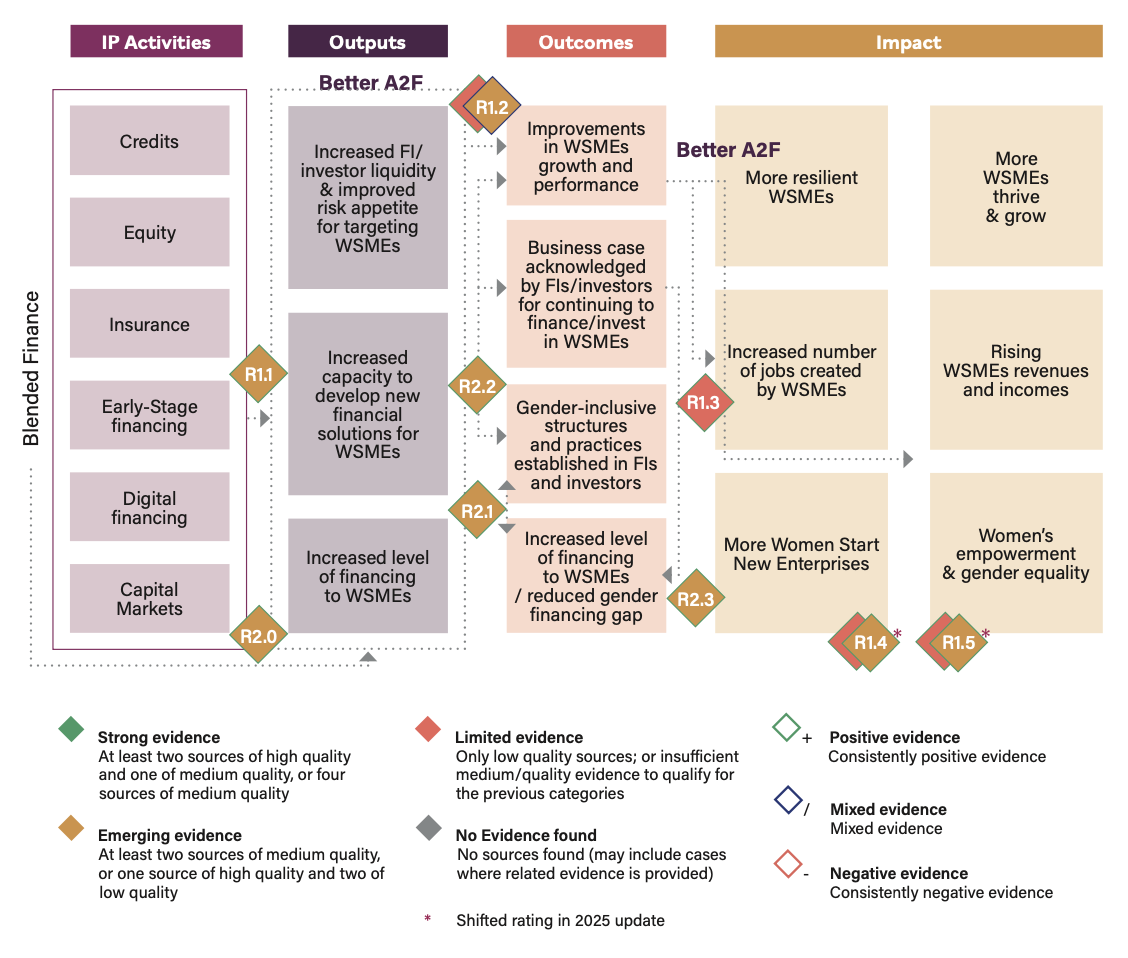 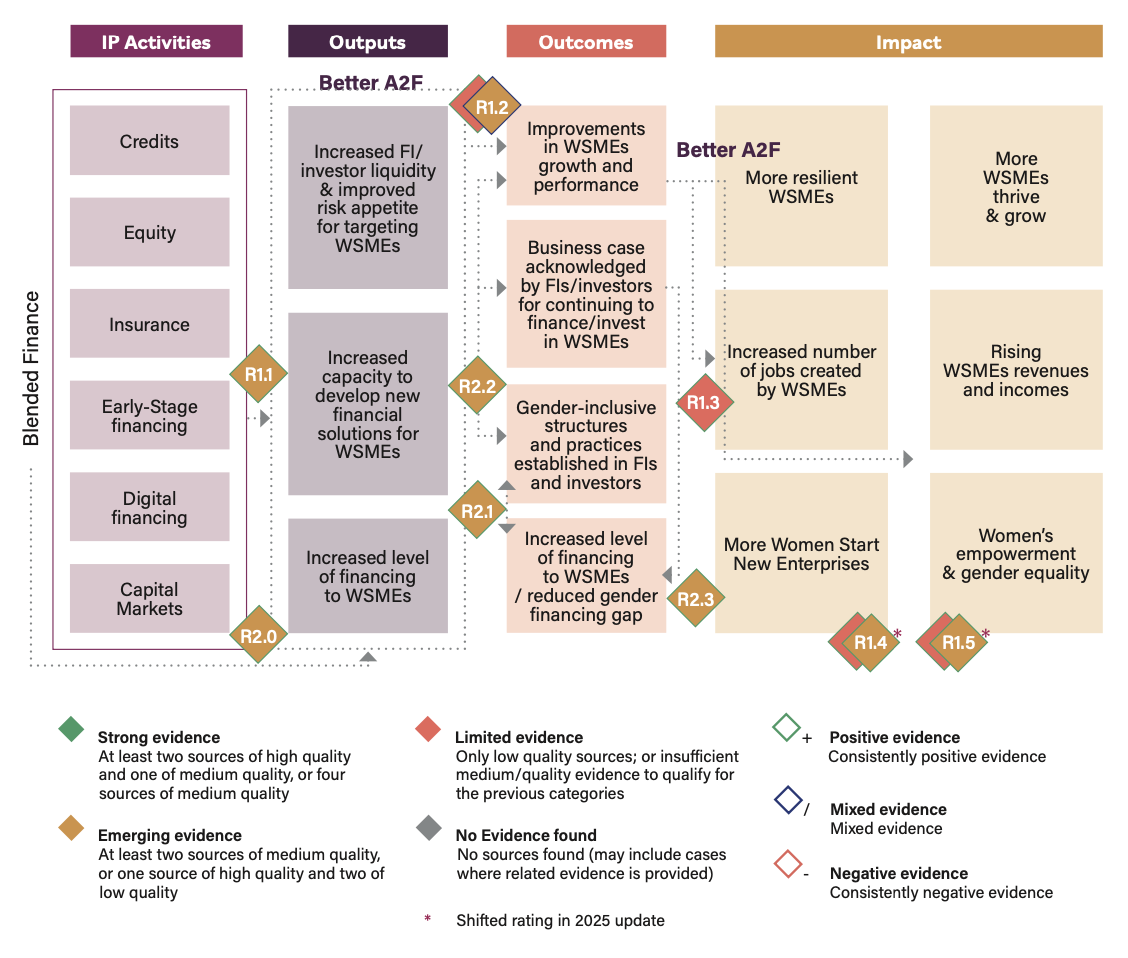 6
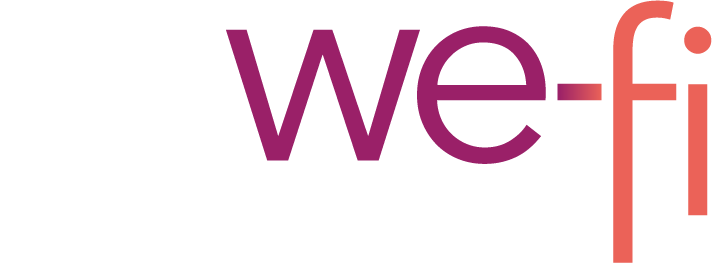 Where is evidence strongest?
Outputs
Outcomes
Impacts
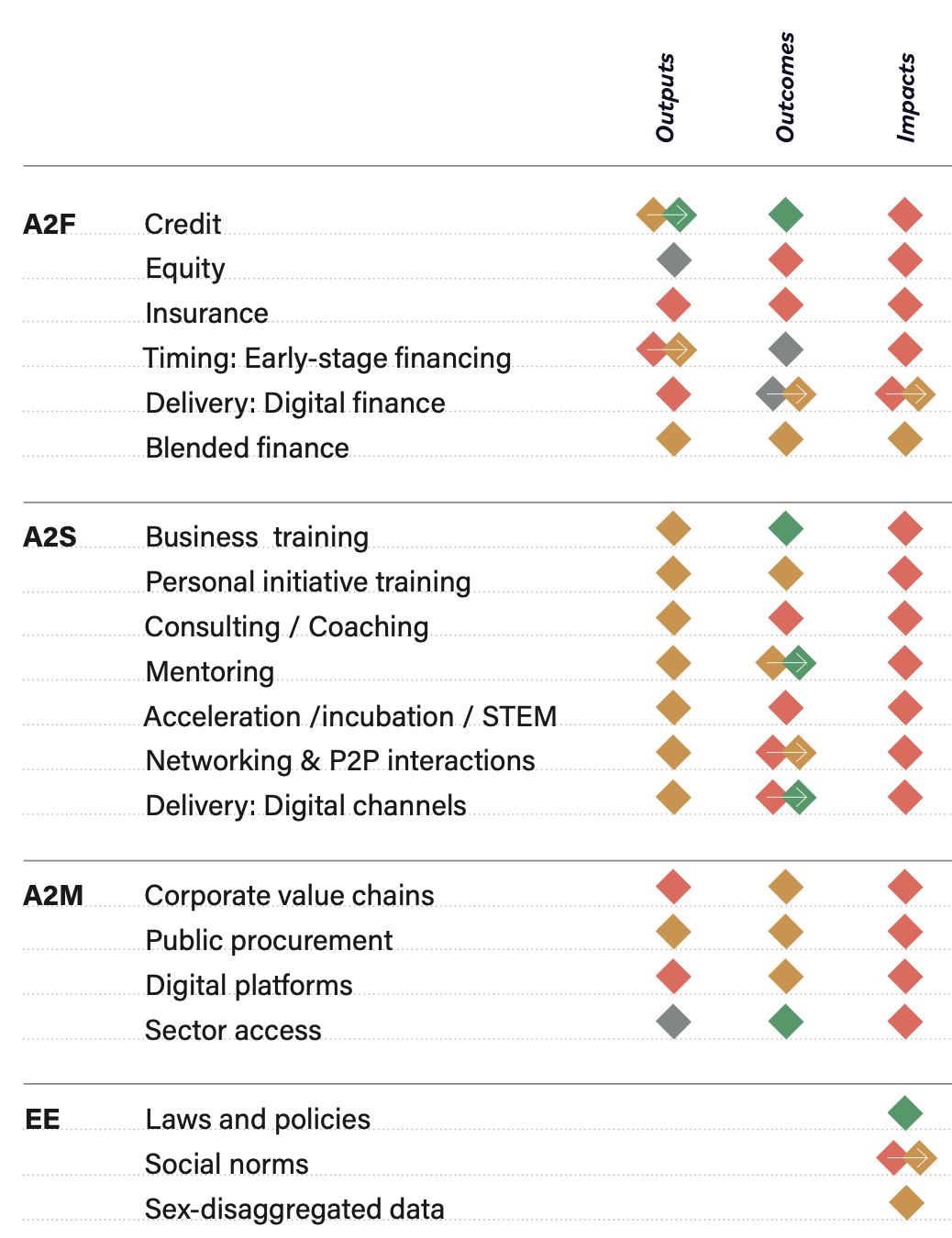 Access to Finance
Access to Skills and Networks
7
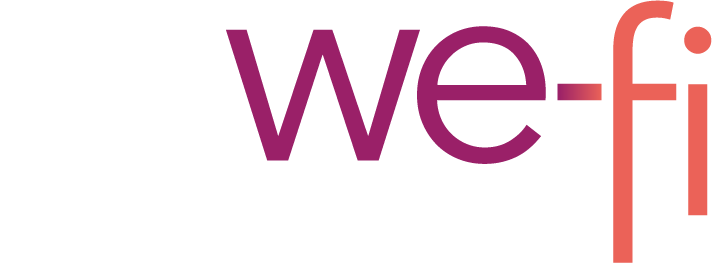 Where is evidence strongest?
Outputs
Outcomes
Impacts
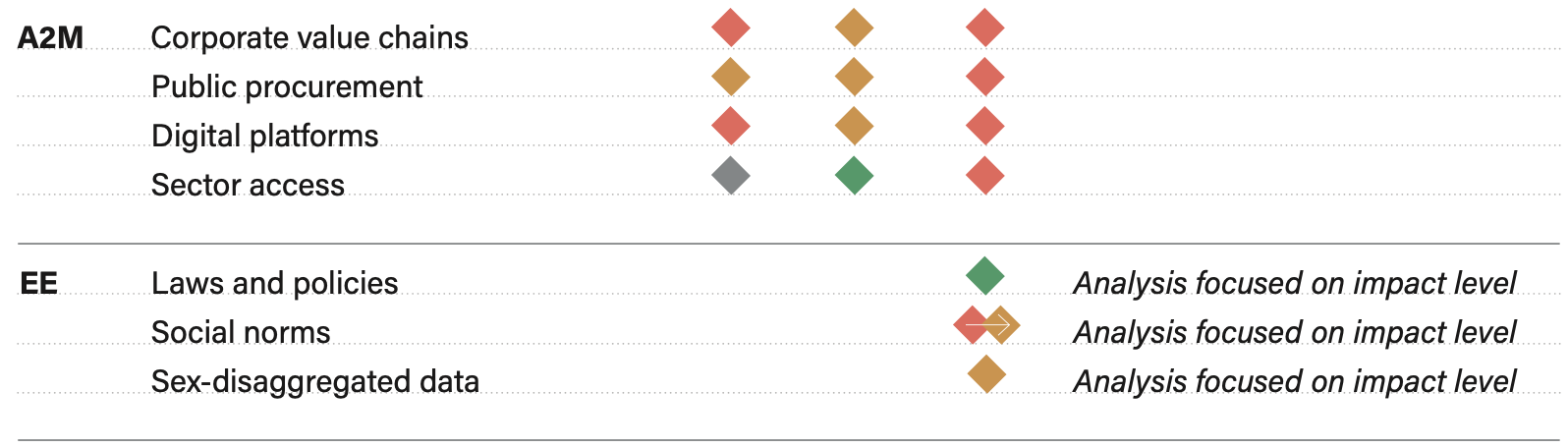 Access to Markets and Technology
Enabling Environm.
8
*Analysis on Enabling Environment focused on impact level
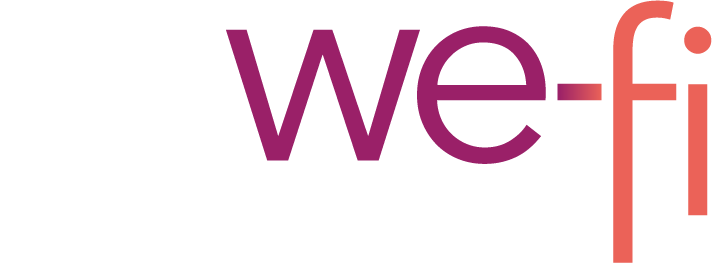 Where do we see emerging patterns on What Works?
9
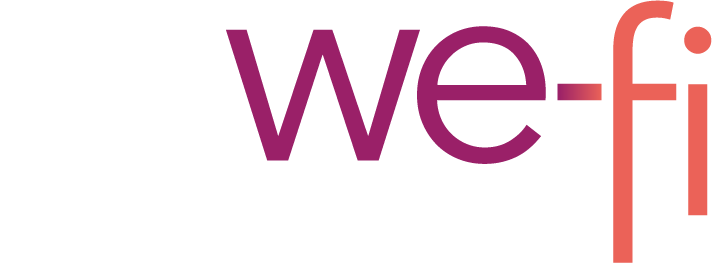 Some overarching insights
Low average treatment effects, highlighting considerable heterogeneity in outcomes and the importance of segmentation and targeting.
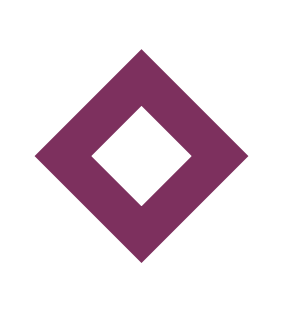 Contextual constraints (e.g., intra-household norms) seem to play a big role, suggesting that engaging men in the dialogue and interventions may be essential.
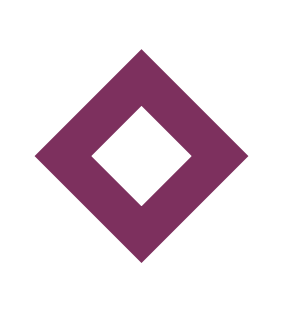 The availability and use of sex-disaggregated data is crucial for understanding the effectiveness of policies, programs, and products.
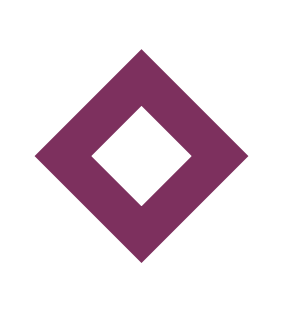 10
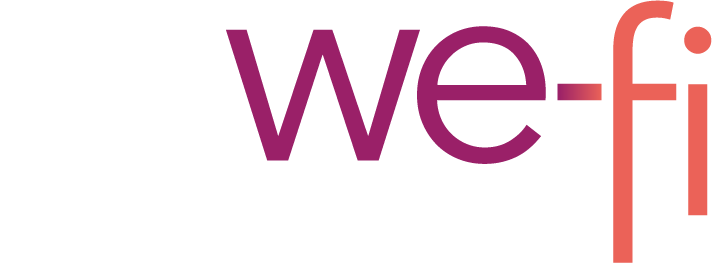 Where do evidence gaps persist?
Outputs
Outcomes
Impacts
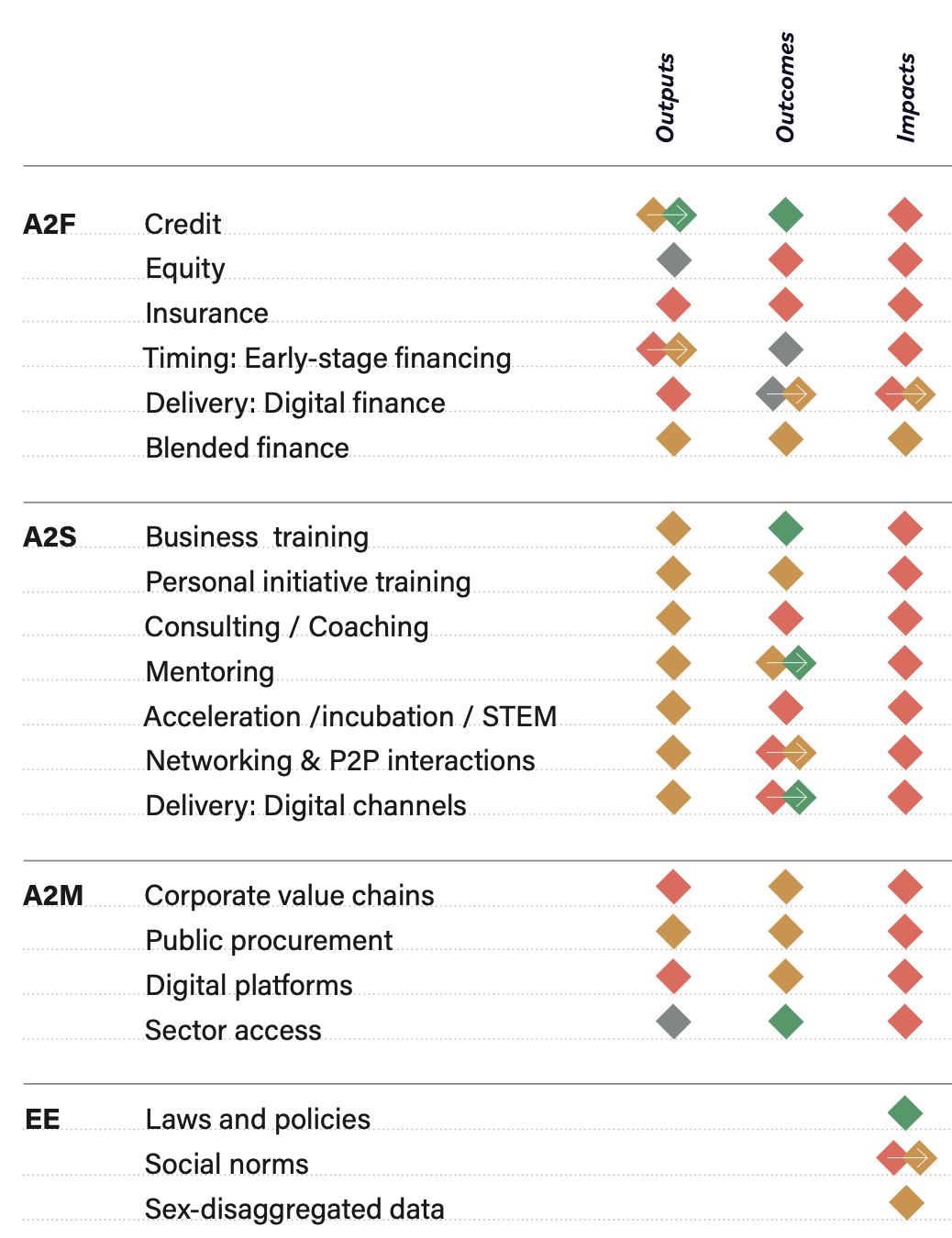 Access to Finance
Access to Skills and Networks
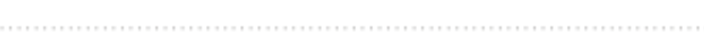 11
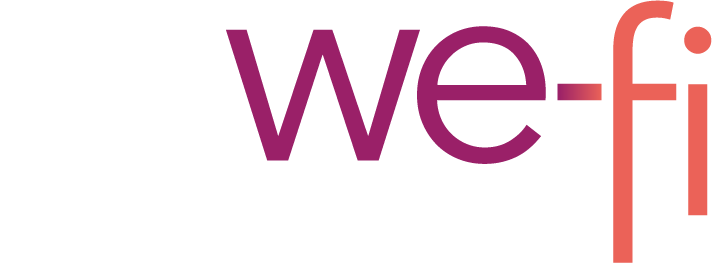 Where do evidence gaps persist?
Outputs
Outcomes
Impacts
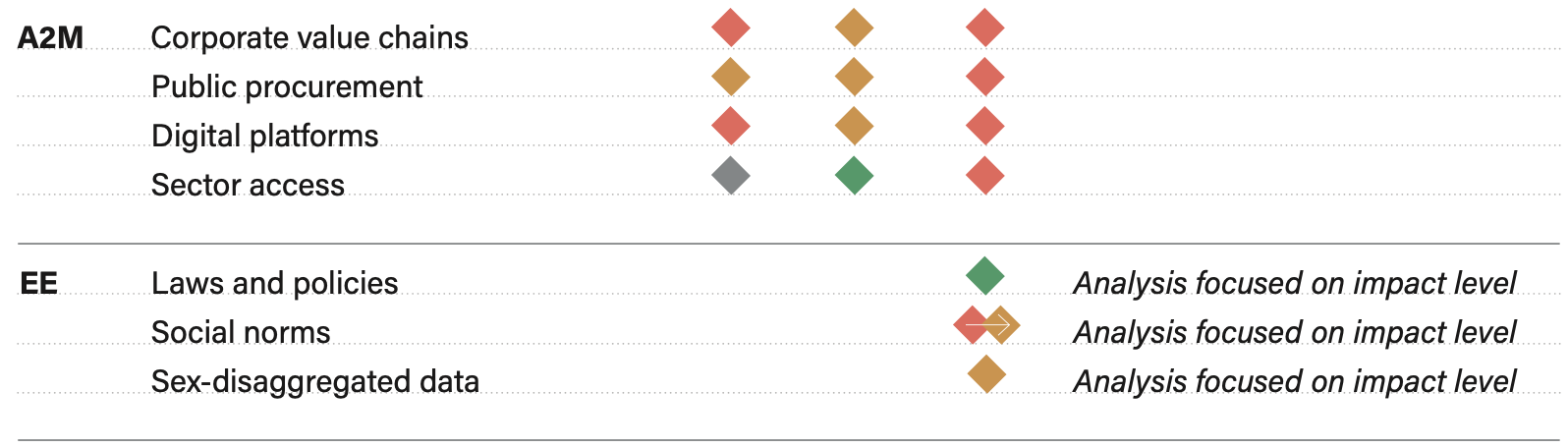 Access to Markets and Technology
Enabling Environm.
12
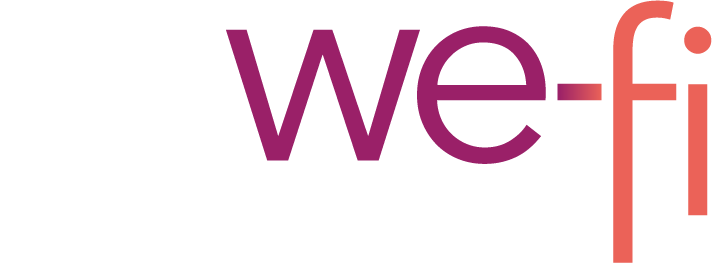 Examples of Research Opportunities
Macro Level Data:  WSME finance gap, profitability gap, productivity gap, economic contribution etc.
ENABLING ENVIRONMENT
ACCESS TO FINANCE
ACCESS TO SKILLS & NETWORKS
ACCESS TO MARKETS
Credit: How can alternative lending models be scaled to expand access to larger loans for WSMEs?
Acceleration: What design features of incubator and accelerator programs are most effective in supporting the growth of WSMEs?
Social norms: How do intra-household social norms shape the entrepreneurial decisions, roles, and outcomes of women and men?
Value chains: What sector-specific practices and policies are most effective in engaging more WSMEs in value chains (incl. trade finance)?
Equity: How does equity financing improve access to additional financing and impact business performance for men vs. women?
Laws and policies: What are key drivers of effective legal reform and how do legal reforms interact with social norms?
Digital platforms: What role does e-commerce play in supporting the business growth and internationalization of WSMEs?
Networks: How can networking programs and tools be designed to help WSMEs access new financing and markets?
Bundled services: Which combinations of financial and non-financial services  best support WSME growth, and how cost-effective are they?
Sector Access: What factors influence potential and existing women entrepreneurs to enter or transition into male-dominated sectors?
Digital: How can digital tools be leveraged to scale training programs and reduce delivery costs?
Impact Data:  Further articulating and quantifying the impact (direct and indirect) on WSMEs and Women’s Economic Empowerment
13
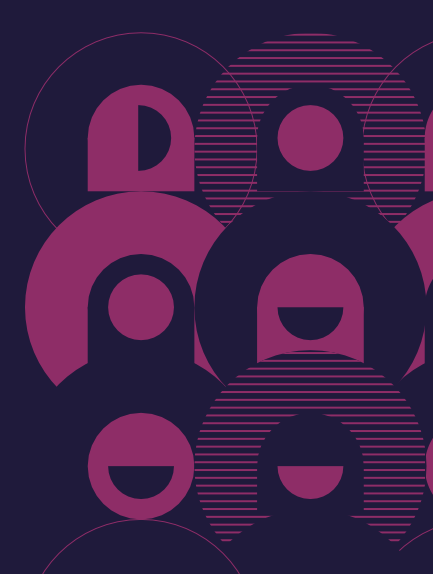 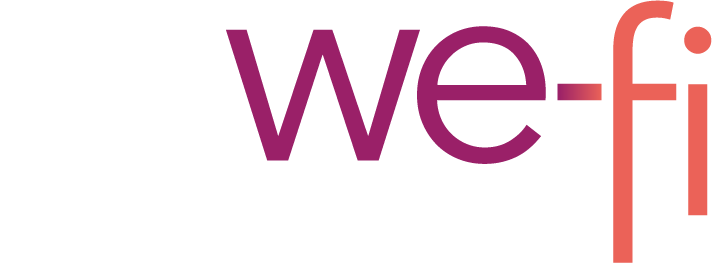 Let’s work together to close evidence gaps on women’s entrepreneurship!
Contact details: 
Felicia Siegrist, We-Fi Knowledge and Learning Lead
Email: fsiegrist@worldbank.org
14